Participant Presentations
(10 Minute Talks)







Too many undetermined.  Please help fill in.
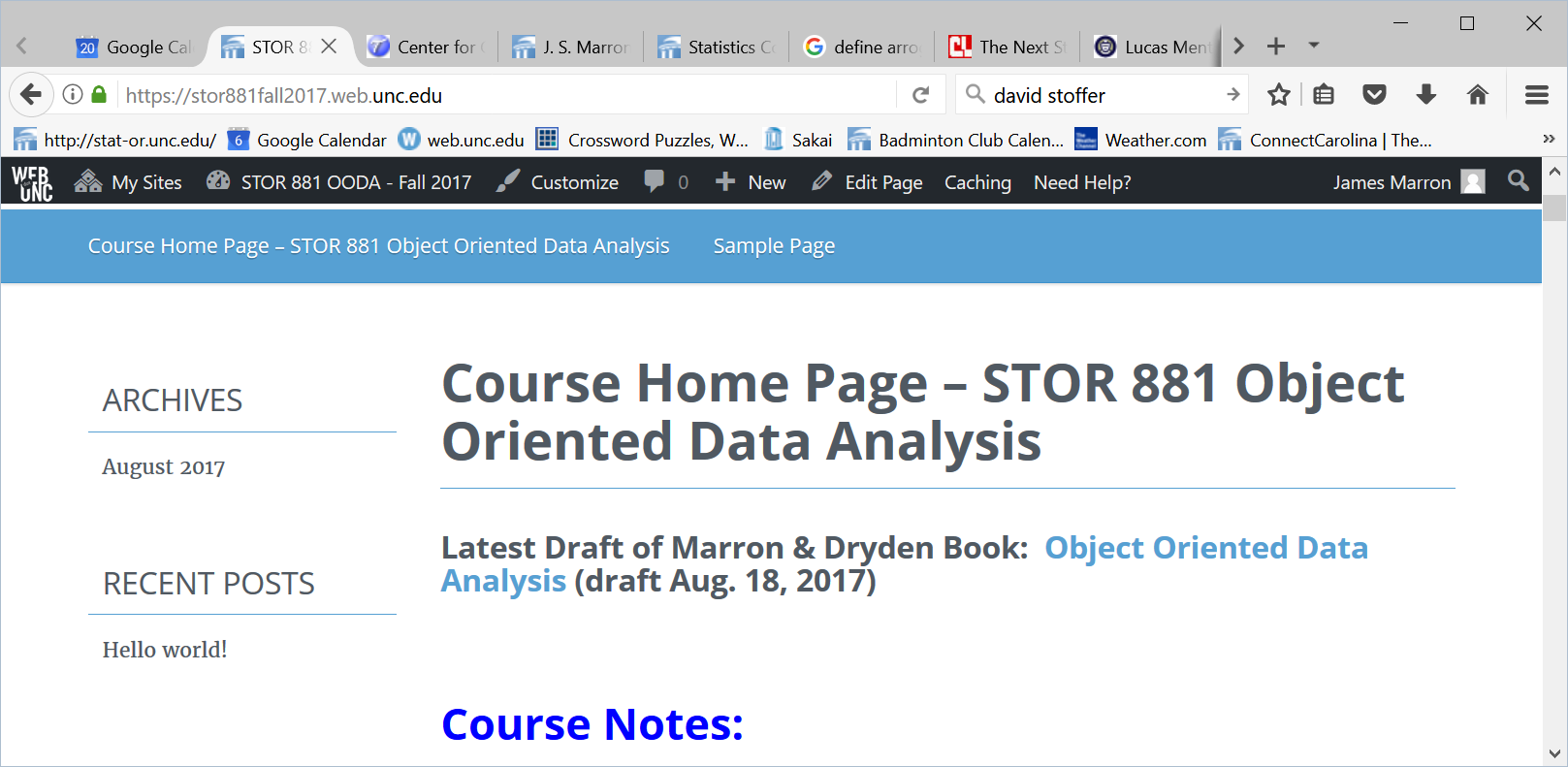 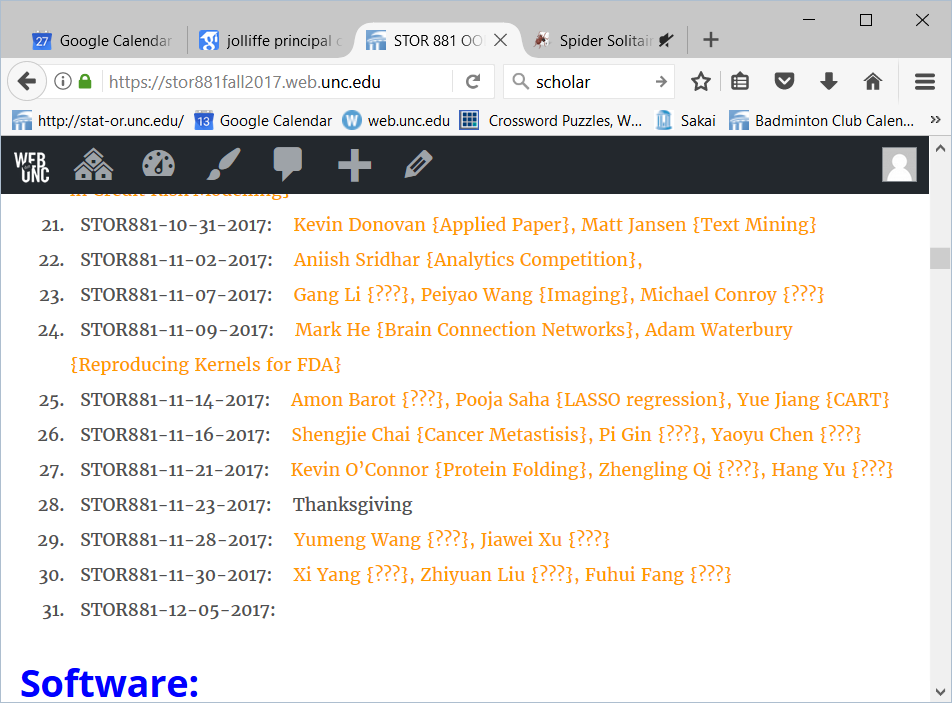 Return to Big Picture
Main statistical goals of OODA:
Understanding population structure
Low dim’al Projections, PCA …
Classification (i. e. Discrimination)
Understanding 2+ populations
Time Series of Data Objects
Chemical Spectra, Mortality Data
“Vertical Integration” of Data Types
Kernel Embedding
Aizerman, Braverman and Rozoner (1964)
 
Motivating idea:
Extend scope of linear discrimination,
By adding nonlinear components to data
(embedding in a higher dim’al space)

Better use of name:
nonlinear discrimination?
Kernel Embedding
Polynomial Embedding, Toy Example 3:
Donut

FLD
Original 
Data

Very 
Bad
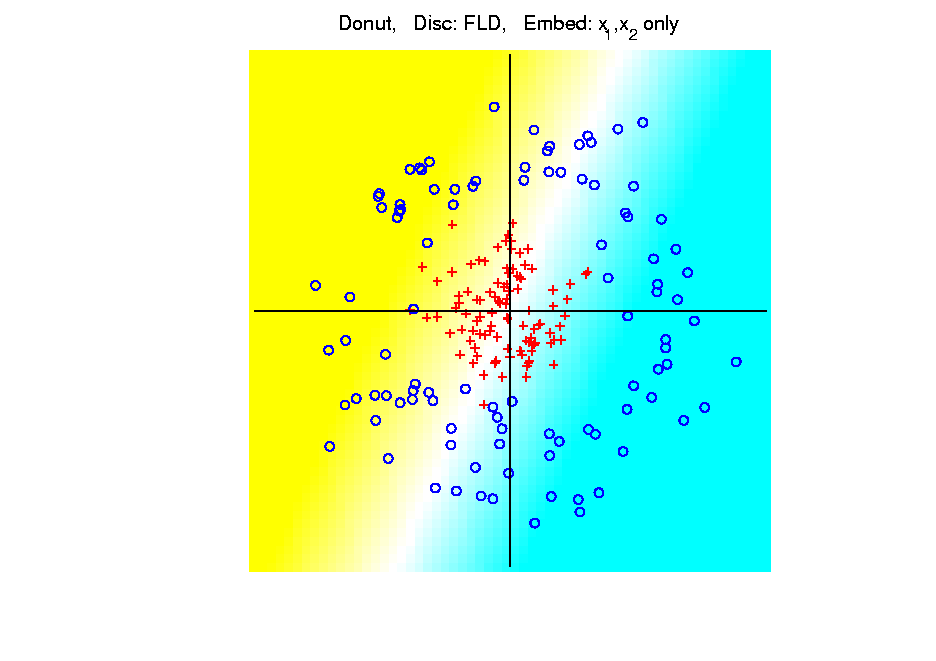 [Speaker Notes: PEod1Raw.ps]
Kernel Embedding
Polynomial Embedding, Toy Example 3:
Donut

FLD
Good
Performance

(Slice of
  Paraboloid)
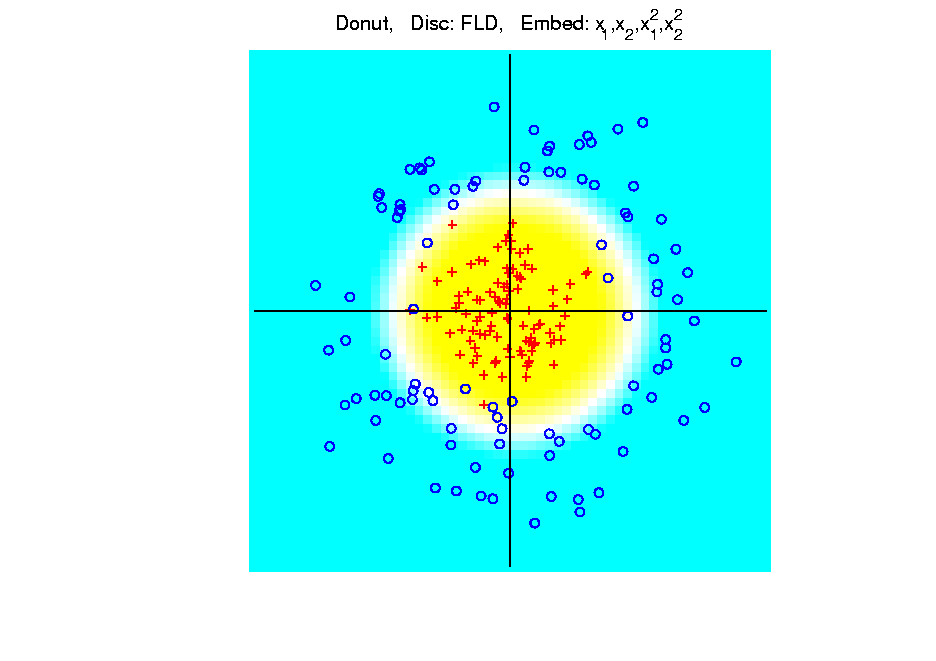 [Speaker Notes: PEod1Raw.ps]
Kernel Embedding
Toy Example 4:     Checkerboard
Very
Challenging!

FLD

Linear Is
Hopeless
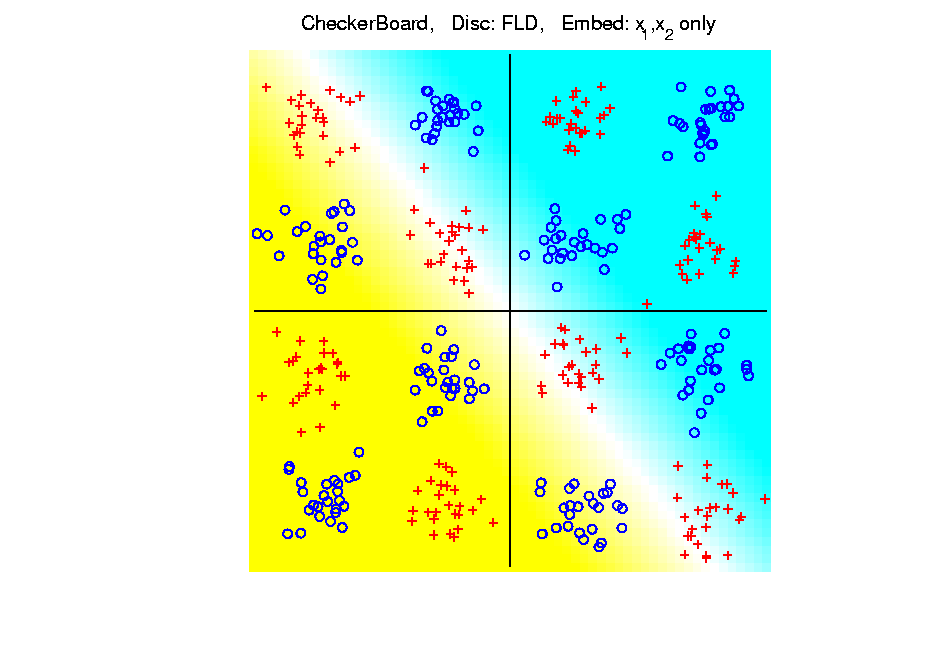 [Speaker Notes: PEod1Raw.ps]
Kernel Embedding
Toy Example 4:     Checkerboard
Very
Challenging!

FLD
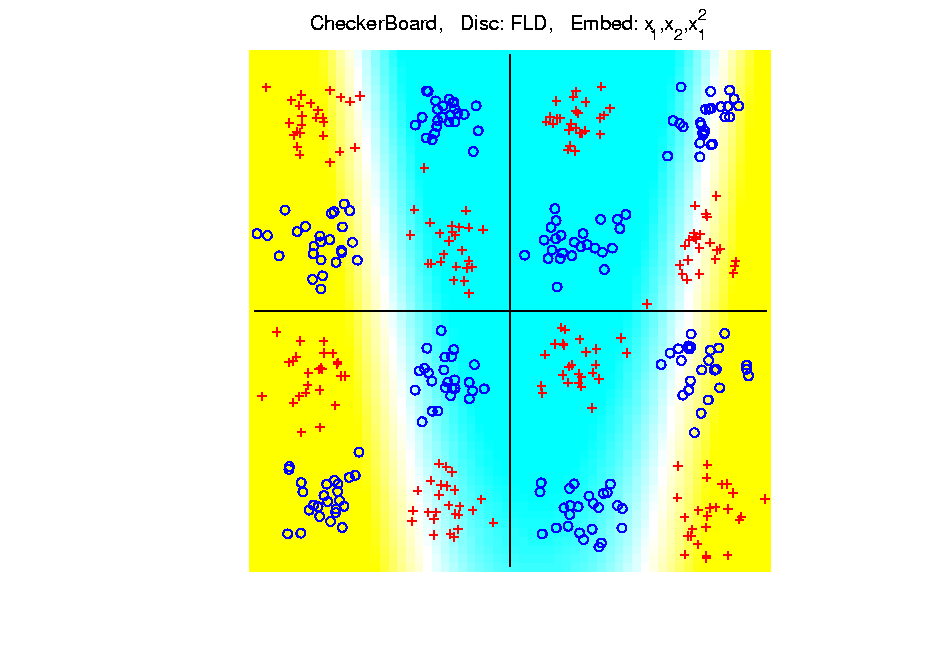 [Speaker Notes: PEod1Raw.ps]
Kernel Embedding
Toy Example 4:     Checkerboard
Radial
Basis
Embedding
+ FLD
Is
Excellent!
[Speaker Notes: PEod1Raw.ps]
Kernel Embedding
Support Vector Machines
Graphical View, using Toy Example:
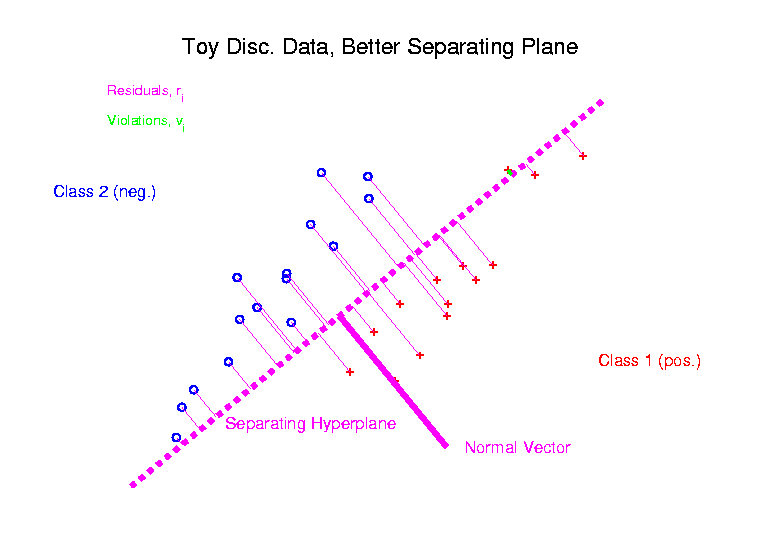 Support Vector Machines
Graphical View, using Toy Example:
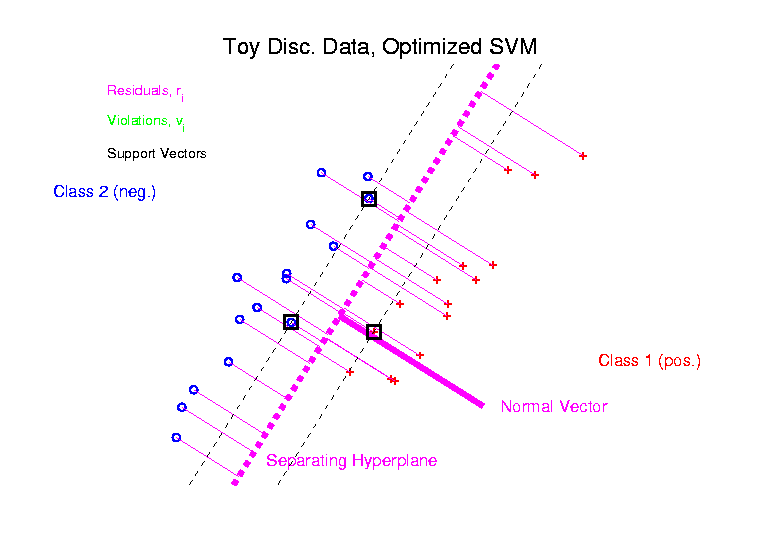 Support Vector Machines
Target Toy Data set:
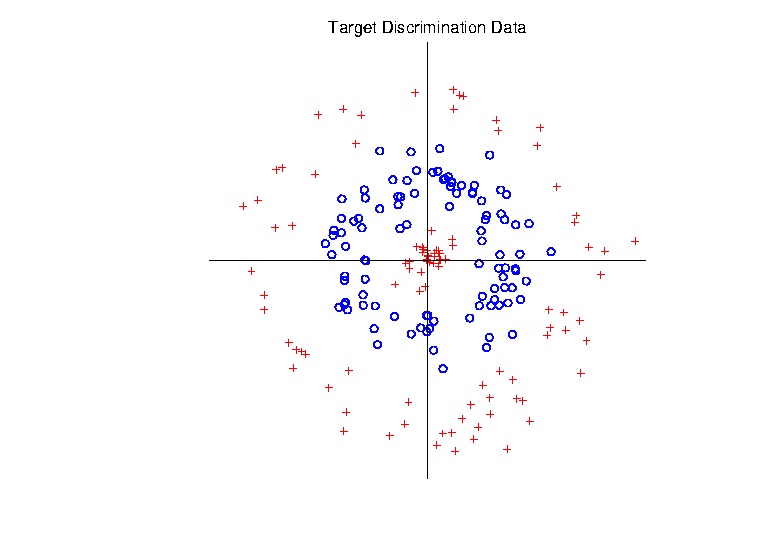 Support Vector Machines
Explicit Embedding, window  σ = 0.1:
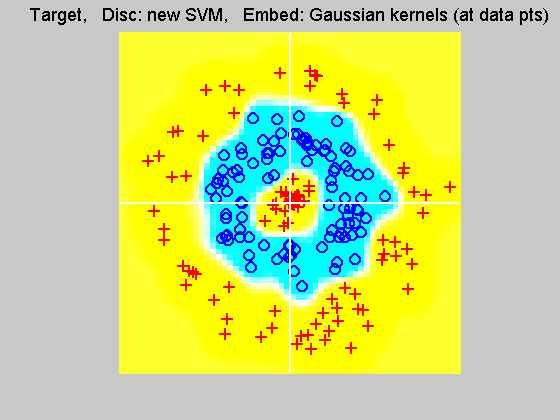 Gaussian
Kernel,
i.e.
Radial
Basis
Function
Support Vector Machines
Explicit Embedding, window  σ = 1:
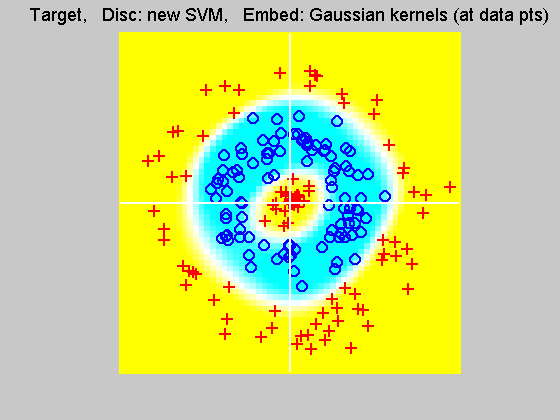 Pretty Big
Change
(Factor
     of 10)
Support Vector Machines
Explicit Embedding, window  σ = 10:
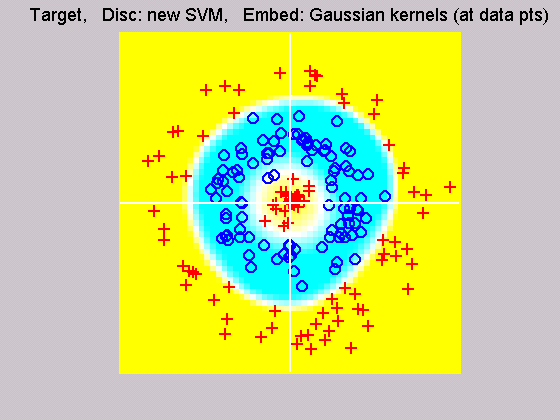 Not Quite
As Good
???
Support Vector Machines
Explicit Embedding, window  σ = 100:
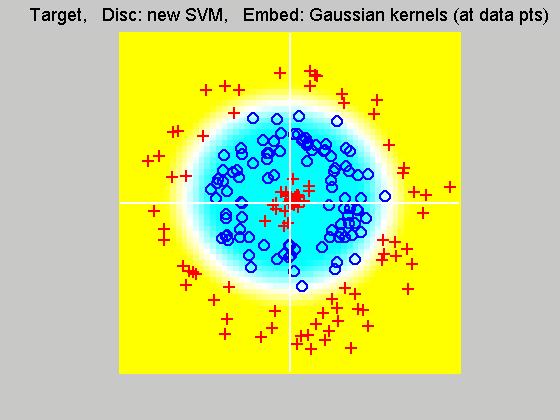 Note:  Lost Center
(Over-   Smoothed)
Support Vector Machines
Notes on Explicit Embedding:
Too small      Poor generalizability
Too big      miss important regions
Classical lessons from kernel smoothing
Surprisingly large “reasonable region”
I.e. parameter less critical (sometimes?)
Will study Later
SVMs, Tuning Parameter
Toy Example:   
d = 50,  Spherical Gaussian data
X=Axis:   Opt. Dir’n     Other:  SVM Dir’n
Small C:
Where is the margin?
Small angle to optimal (generalizable)
Large C:
More data piling
Larger angle (less generalizable)
Bigger gap (but maybe not better???)  
Between:      Very small range
Distance Weighted Discrim’n
Distance Weighted Discrim’n
Toy e.g.:  Maximal Data Piling Direction
- Perfect 
	Separation
- Gross
	Overfitting
- Large Angle
- Poor
	Gen’ability
MDP
Distance Weighted Discrim’n
Toy e.g.:  Support Vector Machine Direction
- Bigger Gap
- Smaller Angle
- Better
	Gen’ability
- Feels support
	vectors too
	strongly???
- Ugly subpops?
- Improvement?
Distance Weighted Discrim’n
Toy e.g.:  Distance Weighted Discrimination
- Addresses 
	these issues
- Smaller Angle
- Better
	Gen’ability
- Nice subpops
- Replaces
	 min dist. by
	 avg. dist.
Distance Weighted Discrim’n
Based on Optimization Problem:




For “Residuals”:
Distance Weighted Discrim’n
Based on Optimization Problem:








Uses  “poles” to push plane away from data
HDLSS Discrim’n Simulations
Main idea:  
Comparison of
SVM  (Support Vector Machine)
DWD  (Distance Weighted Discrimination)
MD (Mean Difference, a.k.a. Centroid)
Linear versions,  across dimensions
HDLSS Discrim’n Simulations
HDLSS Discrim’n Simulations
HDLSS Discrim’n Simulations
Spherical Gaussians:
[Speaker Notes: DWD1figEBig.ps]
HDLSS Discrim’n Simulations
HDLSS Discrim’n Simulations
Outlier Mixture:
[Speaker Notes: DWD1figFBig.ps]
HDLSS Discrim’n Simulations
HDLSS Discrim’n Simulations
Wobble Mixture:
[Speaker Notes: DWD1figGBig.ps]
HDLSS Discrim’n Simulations
HDLSS Discrim’n Simulations
Nested Spheres:
[Speaker Notes: DWD1figHBig.ps]
HDLSS Discrim’n Simulations
Nested Spheres:
1st d/2 dim’s, Gaussian with var 1 or C
2nd d/2 dim’s, the squares of the 1st dim’s
(as for 2nd degree polynomial embedding) 
Each method best somewhere
MD best in highest d (data non-Gaussian)
Methods not comparable (realistic)
Methods converge for higher dimension??
HDLSS space is a strange place
Ignore RLR (a mistake)
HDLSS Discrim’n Simulations
Conclusions:  
Everything (sensible) is best sometimes
DWD often very near best
MD weak beyond Gaussian

Caution about simulations (and examples):
Very easy to cherry pick best ones
Good practice in Machine Learning
“Ignore method proposed, but read
     	paper for useful comparison of others”
HDLSS Discrim’n Simulations
Caution:  There are additional players
E.g. Regularized Logistic Regression 
	looks also very competitive

Interesting Phenomenon:
	All methods come together
		in very high dimensions???
HDLSS Discrim’n Simulations
Can we say more about:
	All methods come together
		in very high dimensions???

Mathematical Statistical Question:
Mathematics behind this???
Batch and Source Adjustment
Important Application
of
Distance Weighted Discrimination
Batch and Source Adjustment
For Stanford Breast Cancer Data
From Perou et al (2000)
 Microarray for Measuring Gene Expression
 Old Style:  Arrays Printed in Lab
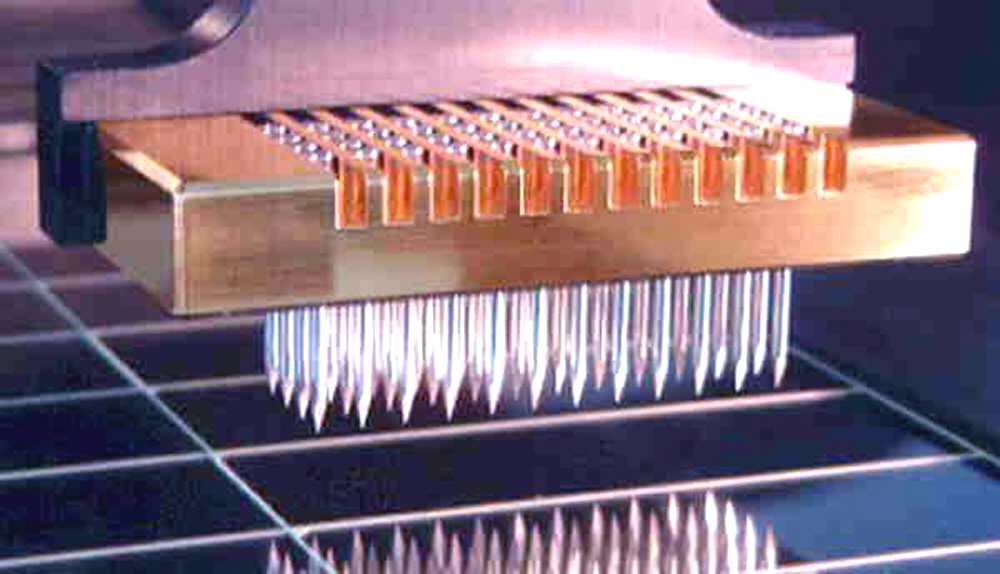 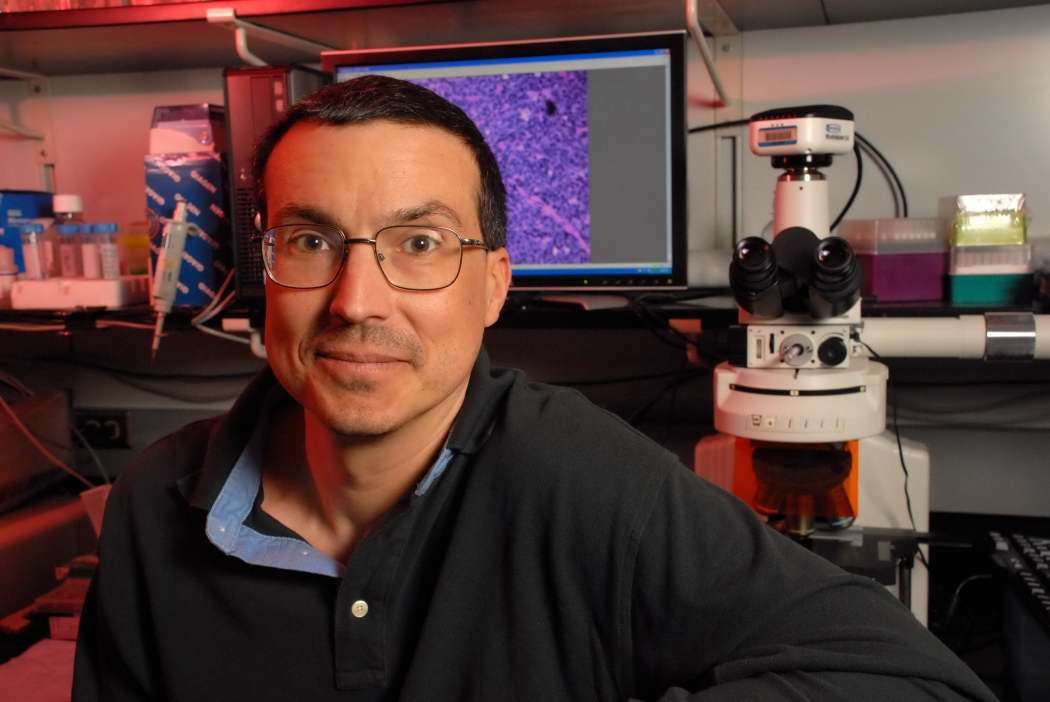 Batch and Source Adjustment
For Stanford Breast Cancer Data
From Perou et al (2000)
Analysis in Benito et al (2004) 
Adjust for Source Effects
Different sources of mRNA 
Adjust for Batch Effects
Arrays fabricated at different times
Idea Behind Adjustment
Early Approach:         Alter et al (2000)
Squash Out PC1 direction
Eliminates variation in that direction
Source Batch Adj:  Raw Breast Cancer data
Source Batch Adj:  Source Colors
Source Batch Adj:  Batch Colors
Source Batch Adj:  Biological Class Colors
Source Batch Adj:  Biological Class Col. & Symbols
Source Batch Adj:  Biological Class Symbols
Source Batch Adj:  Source Colors
Source Batch Adj:  PC 1-3 & DWD direction
Source Batch Adj:  DWD Source Adjustment
Source Batch Adj:  Source Adj’d, PCA view
Source Batch Adj:  Source Adj’d, Class Colored
Source Batch Adj:  Source Adj’d, Batch Colored
Source Batch Adj:  Source Adj’d, 5 PCs
Source Batch Adj:  S. Adj’d, Batch 1,2 vs. 3 DWD
Source Batch Adj:  S. & B1,2 vs. 3 Adjusted
Source Batch Adj:  S. & B1,2 vs. 3 Adj’d, 5 PCs
Source Batch Adj:  S. & B Adj’d, B1 vs. 2 DWD
Source Batch Adj:  S. & B Adj’d, B1 vs. 2 Adj’d
Source Batch Adj:  S. & B Adj’d, 5 PC view
Source Batch Adj:  S. & B Adj’d, 4 PC view
Source Batch Adj:  S. & B Adj’d, Class Colors
Source Batch Adj:  S. & B Adj’d, Adj’d PCA
DWD:  Why not PC1?
PC 1 Direction feels variation, not classes

 Also eliminates (important?) within class variation
DWD:  Why not PC1?
Direction driven by classes

 “Sliding” maintains (important?) within class variation
E. g. even worse for PCA
PC1 direction is worst possible
But easy for DWD
Since DWD uses class label information
DWD does not solve all  problems
Only handles means, not differing variation
Alternative:  Shabalin et al (2008)
Interesting Benchmark Data Set
NCI 60 Cell Lines
Interesting benchmark, since same cells
Data Web available:
http://discover.nci.nih.gov/datasetsNature2000.jsp
Both cDNA and Affymetrix Platforms
Different from Breast Cancer Data
Which had no common samples
NCI 60:  Raw Data, Platform Colored
NCI 60:  Raw Data
NCI 60:  Raw Data, Before DWD Adjustment
NCI 60:  Before & After DWD adjustment
NCI 60:  Before & After, new scales
NCI 60:  After DWD
NCI 60:  DWD adjusted data
NCI 60:  Before Column Mean Adjustment
NCI 60:  Before & After Column Mean Adjustment
NCI 60:  Before & After Col. Mean Adj., Rescaled
NCI 60:  After DWD & Column Mean Adj.
NCI 60:  DWD & Column Mean Adjusted
NCI 60:  Before Column Stand. Dev. Adjustment
NCI 60:  Before and After Column S.D. Adjustment
NCI 60:  Before and After Col. S.D. Adj., Rescaled
NCI 60:  After Column Stand. Dev. adjustment
NCI 60:  Fully Adjusted Data
NCI 60:  Fully Adjusted Data, Platform Colored
NCI 60:  Fully Adjusted Data, Melanoma Cluster
BREAST.MDAMB435
BREAST.MDN     
MELAN.MALME3M  
MELAN.SKMEL2   
MELAN.SKMEL5   
MELAN.SKMEL28  
MELAN.M14      
MELAN.UACC62   
MELAN.UACC257
NCI 60:  Fully Adjusted Data, Leukemia Cluster
LEUK.CCRFCEM 
LEUK.K562    
LEUK.MOLT4   
LEUK.HL60    
LEUK.RPMI8266
LEUK.SR
Recall DWD Appl’n: Visualization
Recall PCA limitations
DWD uses class info
Hence can “better separate known classes”
Did this for pairs of classes
(DWD just on those, ignore others)
Carefully choose pairs in NCI 60 data
Shows Effectiveness of Adjustment
NCI 60:  Views using DWD Dir’ns (focus on biology)
DWD Visualization of NCI 60 Data
Recall most cancer types clearly distinct
(Renal, CNS, Ovar, Leuk, Colon, Melan)
Using these carefully chosen directions
Others less clear cut
NSCLC   (at least 3 subtypes)
Breast    (4 published subtypes)
DWD adjustment was very effective
(very few black connectors visible)
HDLSS Asymptotics
Caution
Toy 2-Class
Example


Separation
Is Natural
Sampling
Variation
(Will Study in Detail Later)
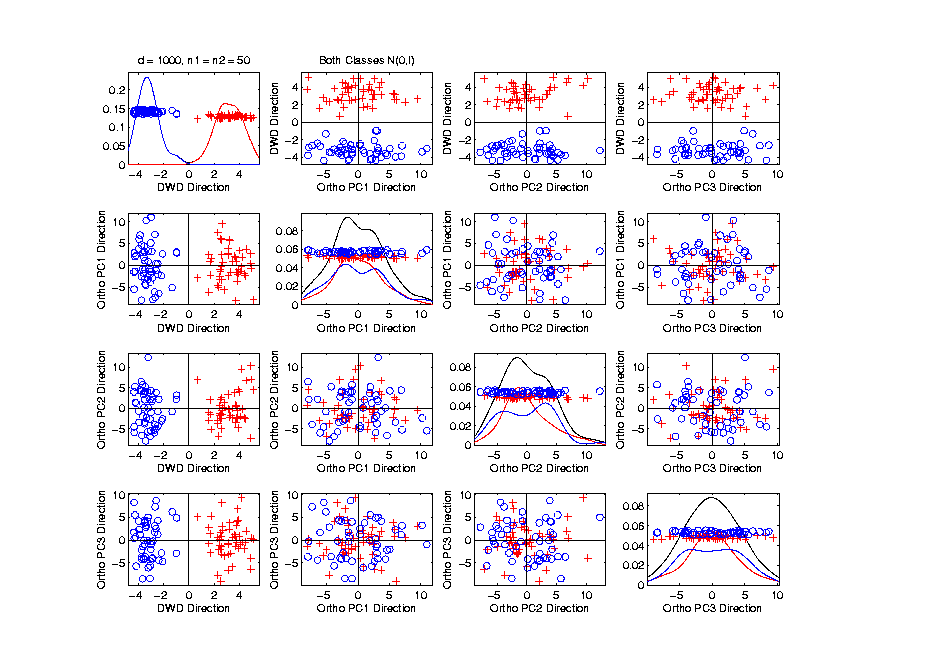 HDLSS Asymptotics
GWAS Data Analysis
PCA View

Clear Ethnic
Groups

And Several
Outliers!

Eliminate With
Spherical PCA?
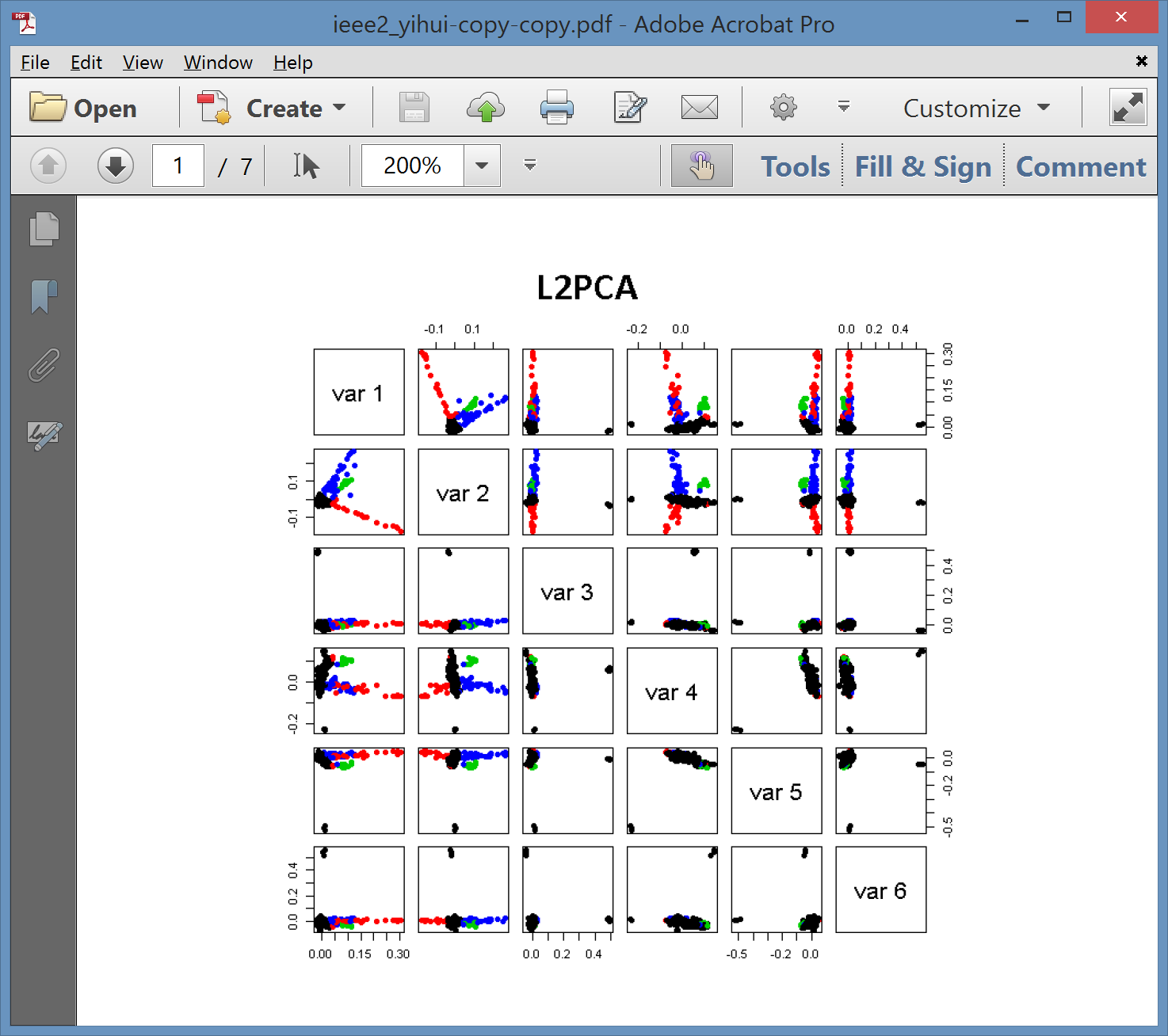 GWAS Data Analysis
Spherical
PCA

Looks Same?!?

What is 
going on?

Will Explain
Later
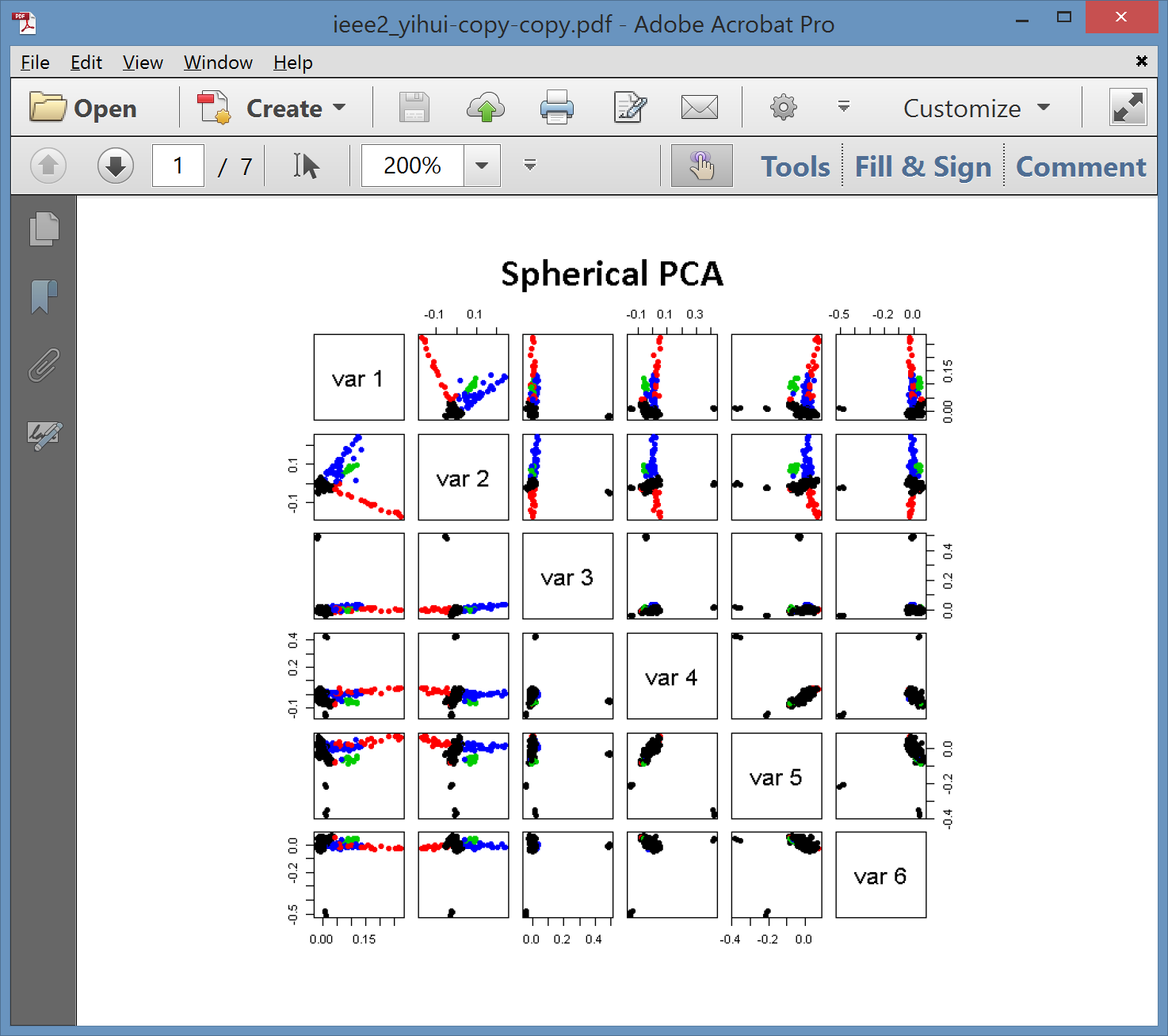 HDLSS Asymptotics
HDLSS Discrimination
Mean Difference (Centroid) Method
Far more stable over dimensions
Because is likelihood ratio solution
(for known variance - Gaussians)
Doesn’t feel HDLSS boundary
Eventually becomes too good?!?
Widening gap between clusters?!?
Careful:   angle to optimal grows
So lose generalizability (since noise inc’s)
HDLSS data present some odd effects…
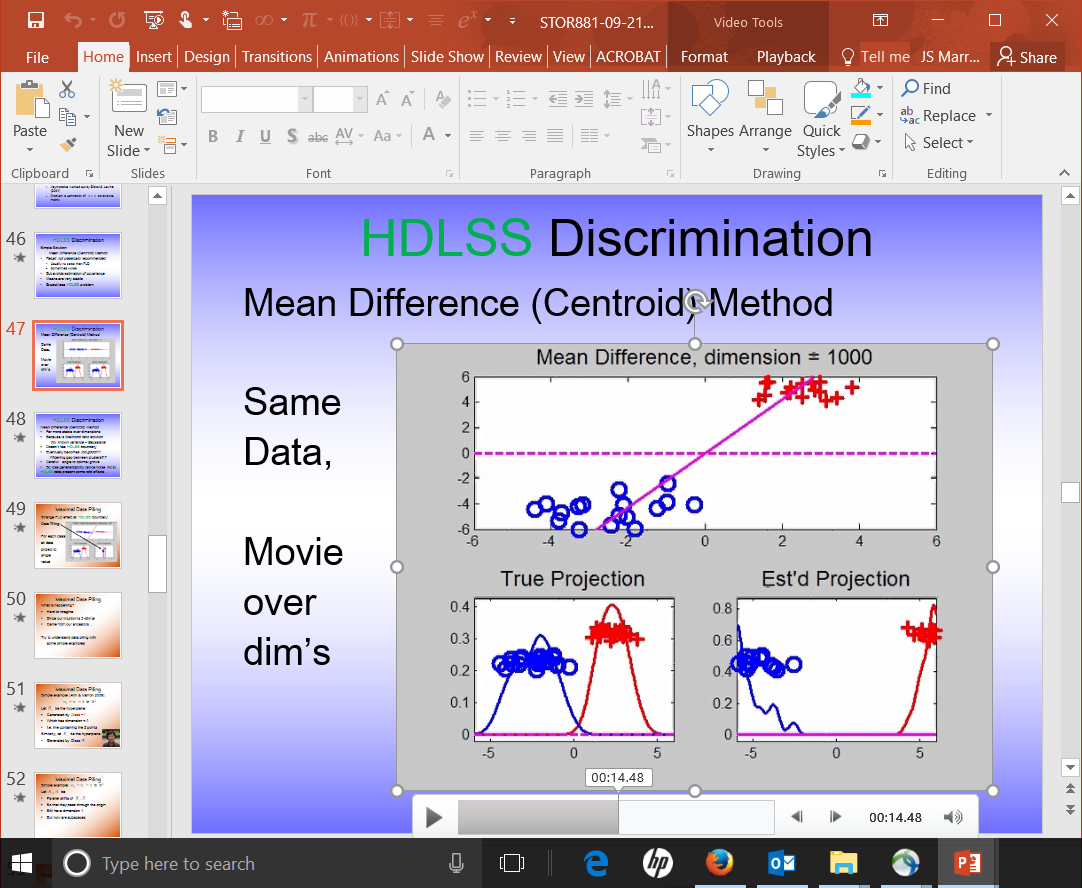 HDLSS Discrimination
Mean Difference (Centroid) Method
Far more stable over dimensions
Because is likelihood ratio solution
(for known variance - Gaussians)
Doesn’t feel HDLSS boundary
Eventually becomes too good?!?
Widening gap between clusters?!?
Careful:   angle to optimal grows
So lose generalizability (since noise inc’s)
HDLSS data present some odd effects…
HDLSS Discrim’n Simulations
Can we say more about:
	All methods come together
		in very high dimensions???

Mathematical Statistical Question:
Mathematics behind this???
HDLSS Asymptotics
HDLSS Asymptotics
Modern Mathematical Statistics:
  Based on asymptotic analysis
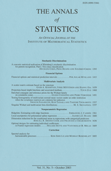 HDLSS Asymptotics
HDLSS Asymptotics
HDLSS Asymptotics
HDLSS Asymptotics
Personal Observations:      
HDLSS world is…
Surprising (many times!)
[Think I’ve got it, and then …]
Mathematically Beautiful (?)
Practically Relevant
HDLSS Asymptotics: Simple Paradoxes
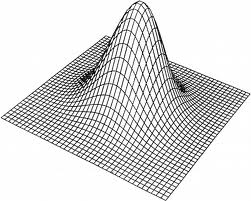 HDLSS Asymptotics: Simple Paradoxes
HDLSS Asymptotics: Simple Paradoxes
HDLSS Asymptotics: Simple Paradoxes
HDLSS Asymptotics: Simple Paradoxes
HDLSS Asymptotics: Simple Paradoxes
HDLSS Asymptotics: Simple Paradoxes
HDLSS Asymptotics: Simple Paradoxes
HDLSS Asymptotics: Simple Paradoxes
HDLSS Asymptotics: Simple Paradoxes
Recall Reason Why

  Perceptual System from Ancestors
  They Needed to Find Food
  Food Exists in    3-d   World



(We can only perceive 3 dimensions)
Participant Presentations
Jonathan Williams 
Bayesian Hidden Markov Models

Ruibin Ma
Generalized Cylindrical Surface Deformation